SLIČNOST TROKUTA
– terenska nastava
22.1. 2016. petak, 7. a (najbolji razred ikad) imao je terensku nastavu. Bili smo podjeljeni u timove, a jedan mali tim bili su Jakov Anton Vasilj, Josipa Palinić i Duje Orlić. Imali smo veliki zadatak da na školskom igralištu IZMJERIMO OVE DIVOVE!!!!!
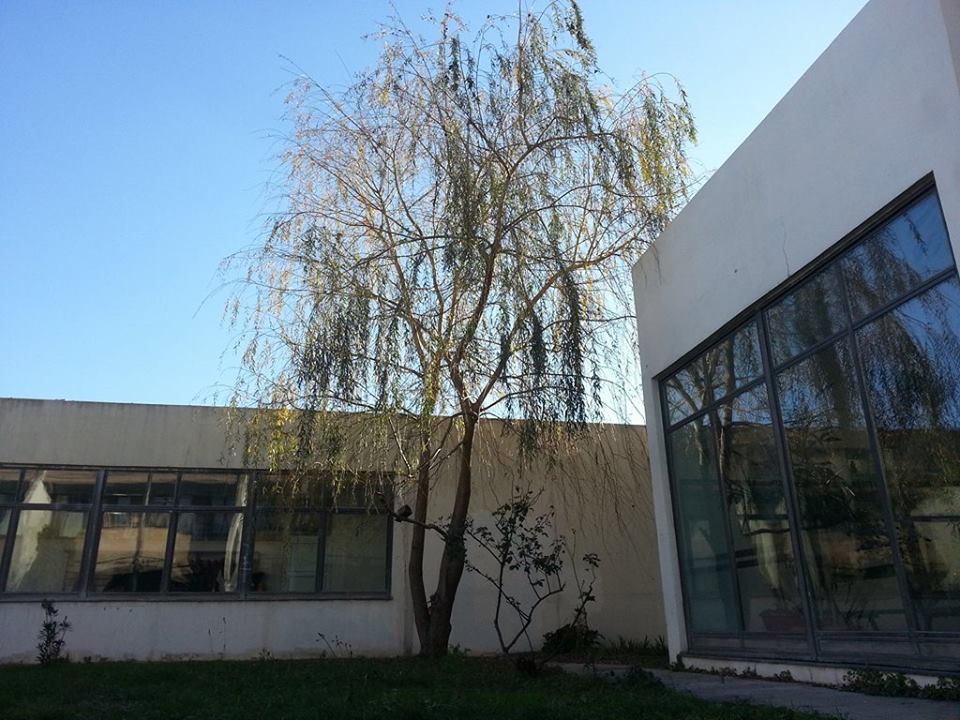 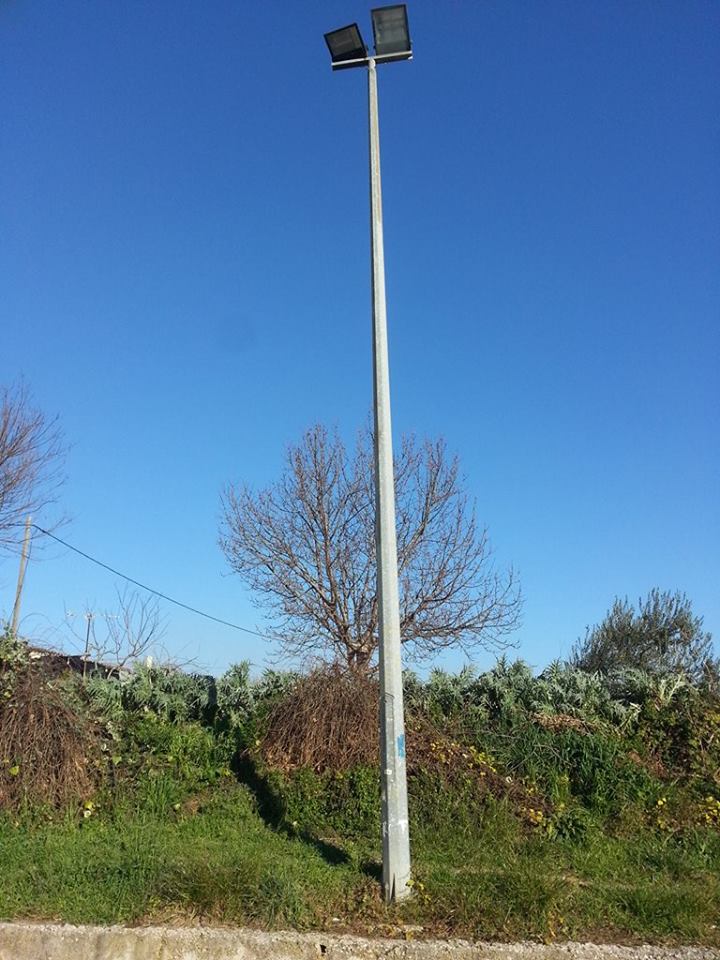 I ovog malo manjeg.
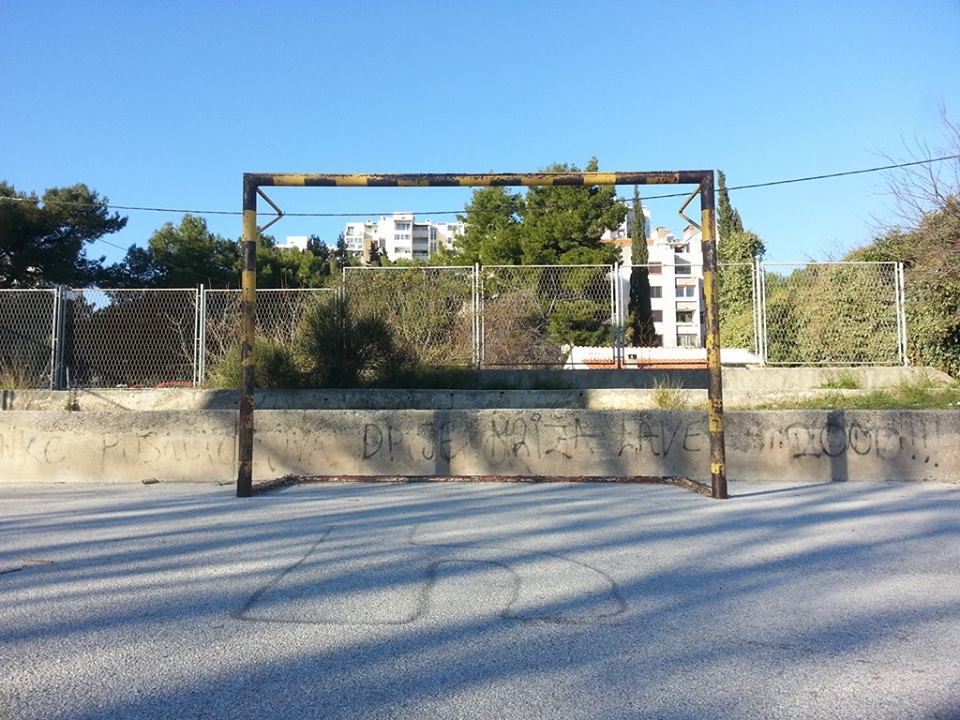 Imali smo samo ravnalo,zrcalo i metar.
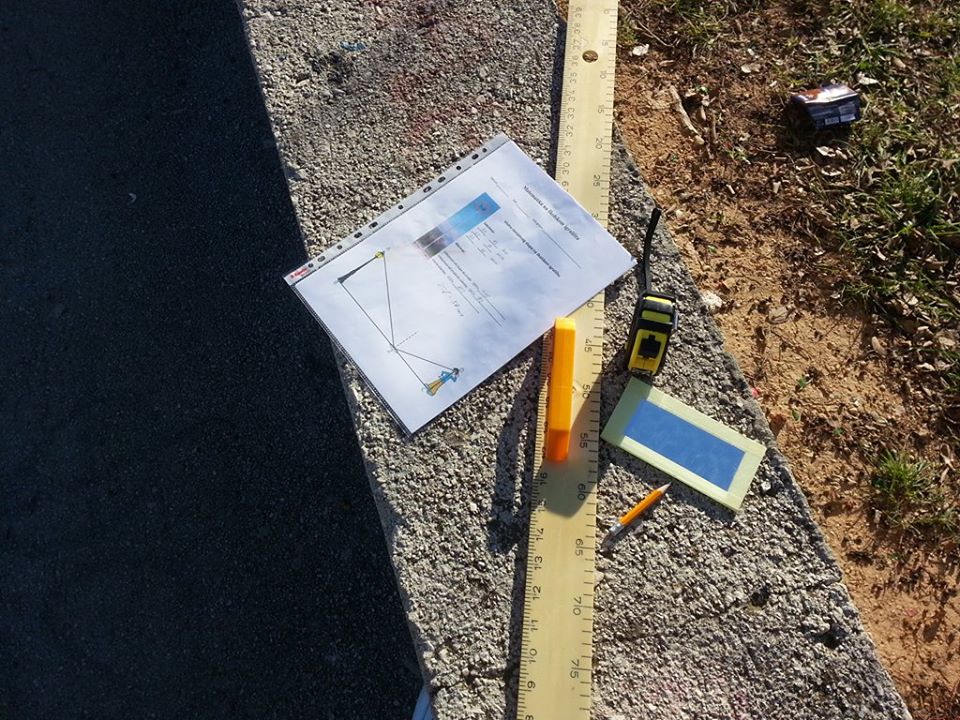 Nakon malo mozganja sjetili smo se lekcije o sličnosti trokuta koju smo  s nastavnicom Lovorkom učili u školi (iz ispita znanja svi smo dobili jedinice,dvice i trice) te smo krenuli mjeriti pomoću zrcala.
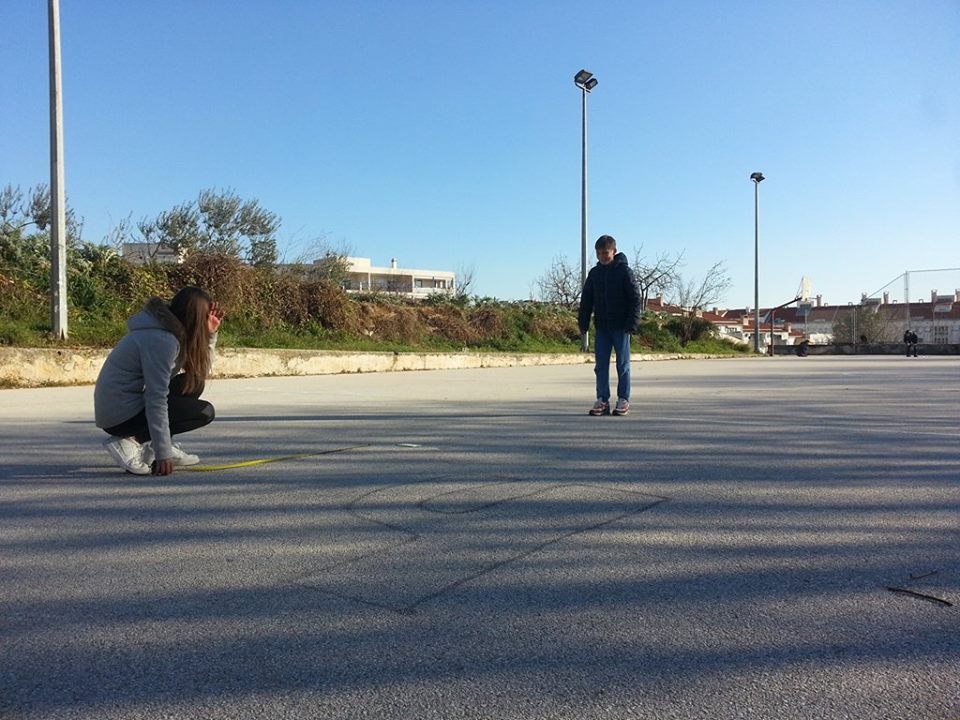 Duljina od Josipinih nogu do očiju je 153 cm, od Josipe do zrcala udaljenost je 83 cm i od zrcala do reflektora je 415 cm. Jednadžbom smo dobili da je reflektor visok 765 centimetara.
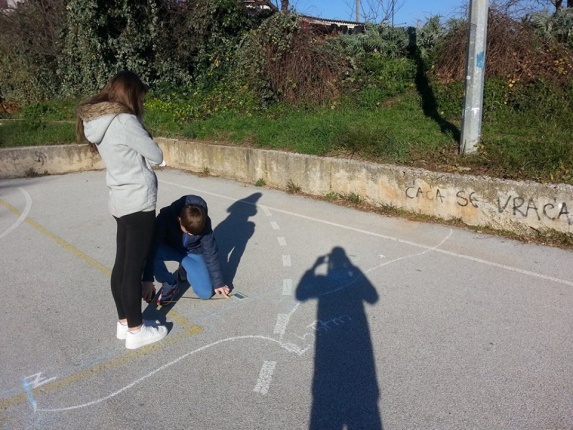 Istim postupkom dobili smo da je branka visoka 1.88 metara, a da je stablo visoko 7.28 cm.Tada smo mislili da smo prvi završili, ali nastavnica je stigla s novim zadatkom. Trebali smo pomoću štapa i sjene izračunati visinu jednog učenika.
Nakon što sam to bio ja (Duje) izračunali smo da san visok 155cm. Bili smo gotovi drugi. Kraj.
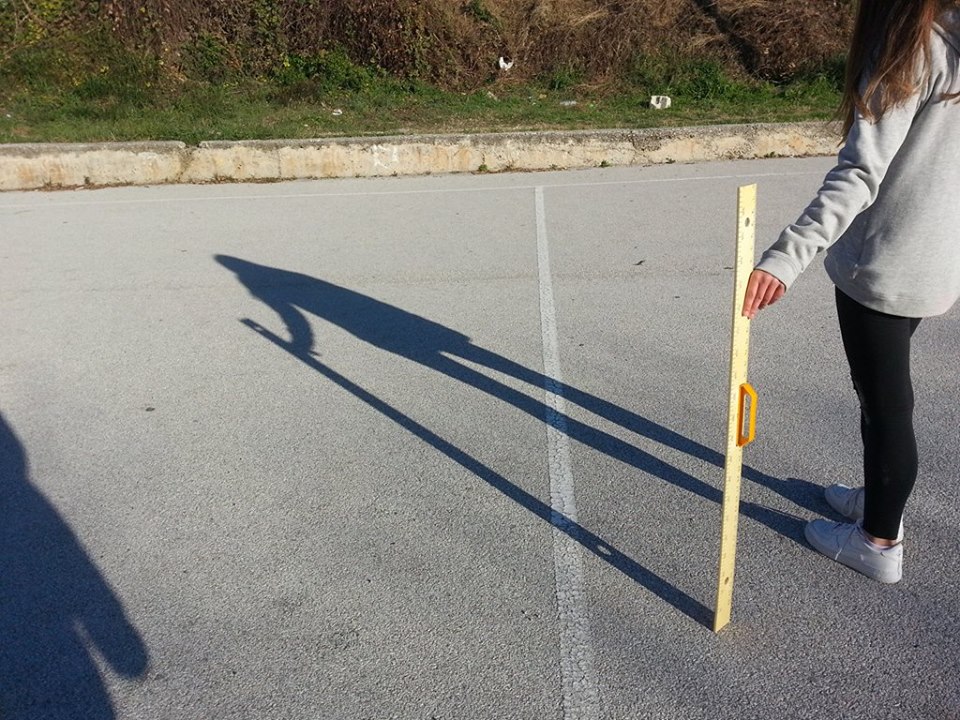 Napravili:Jakov Anton VasiljJosipa Palinići Duje Orlić
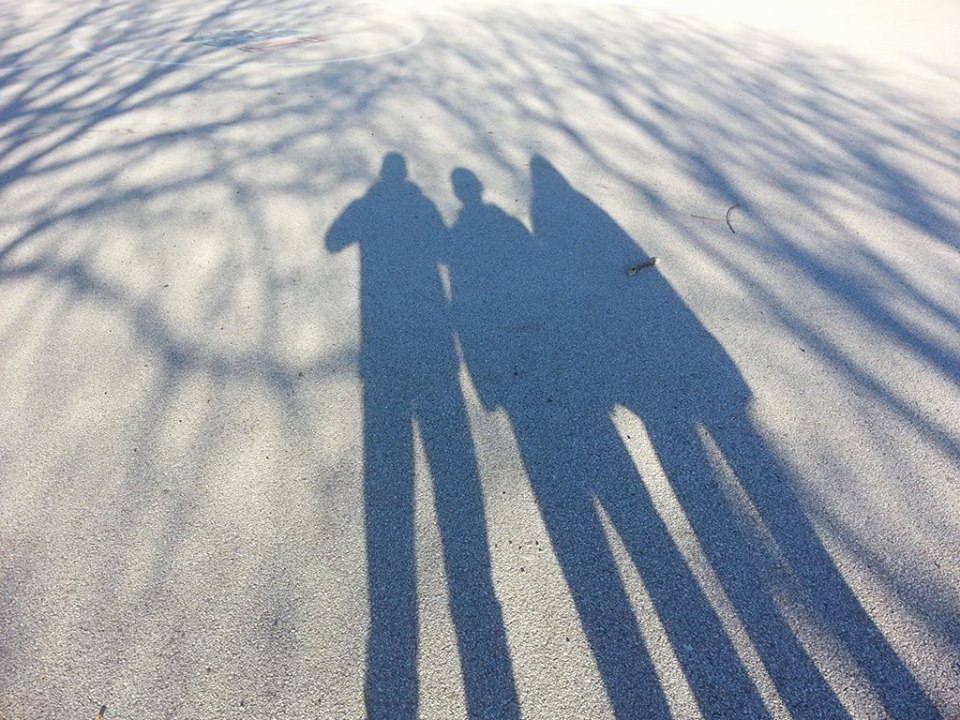 Ovim putem zamolili bih sve koji imaju pse da čiste za njima jer smo na putu do stabla ja i Jakov umalo ugazili u jedno g***o.
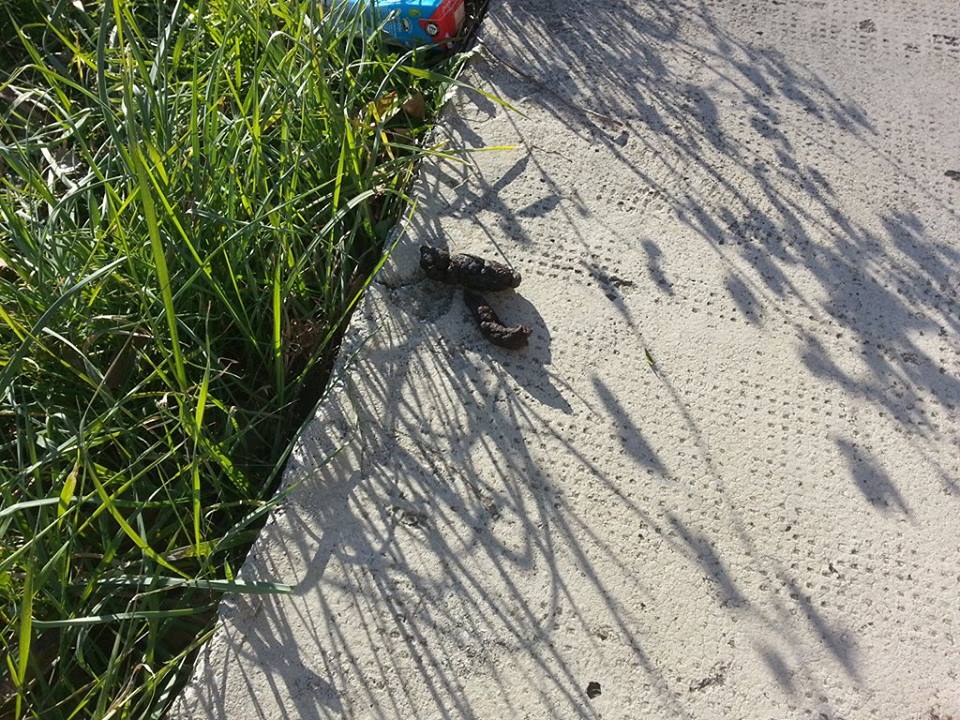 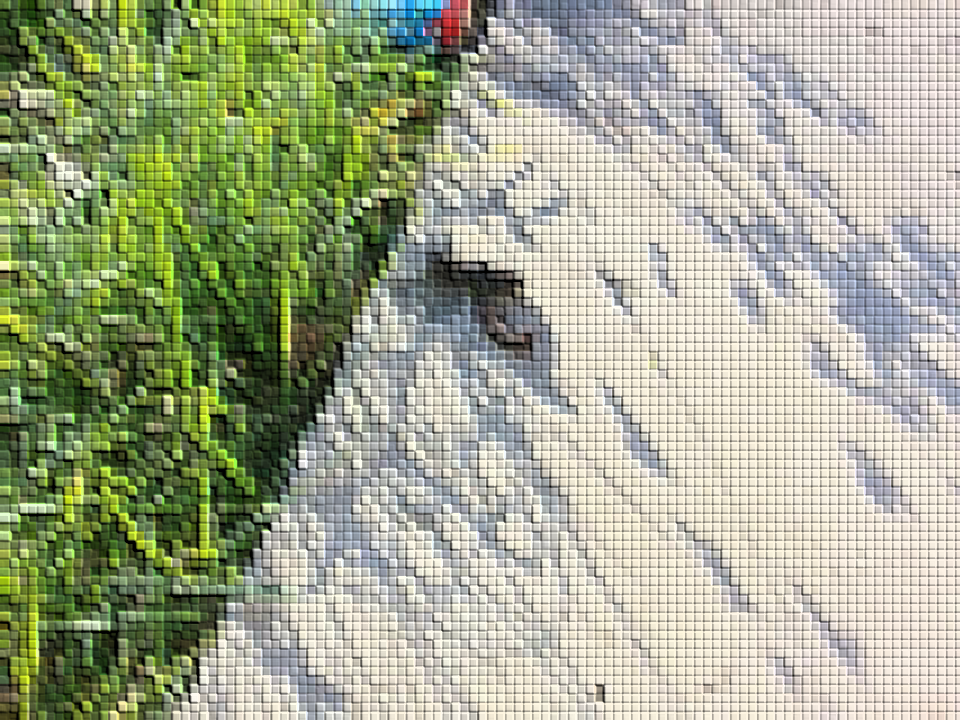